LA CIÈNCIA A L’ESCOLA PRIMÀRIA

Recursos per a l’escola

Understanding Science, conceptual framework

Universitat de Berkeley, California, USA
http://undsci.berkeley.edu/teaching/allgoals.php
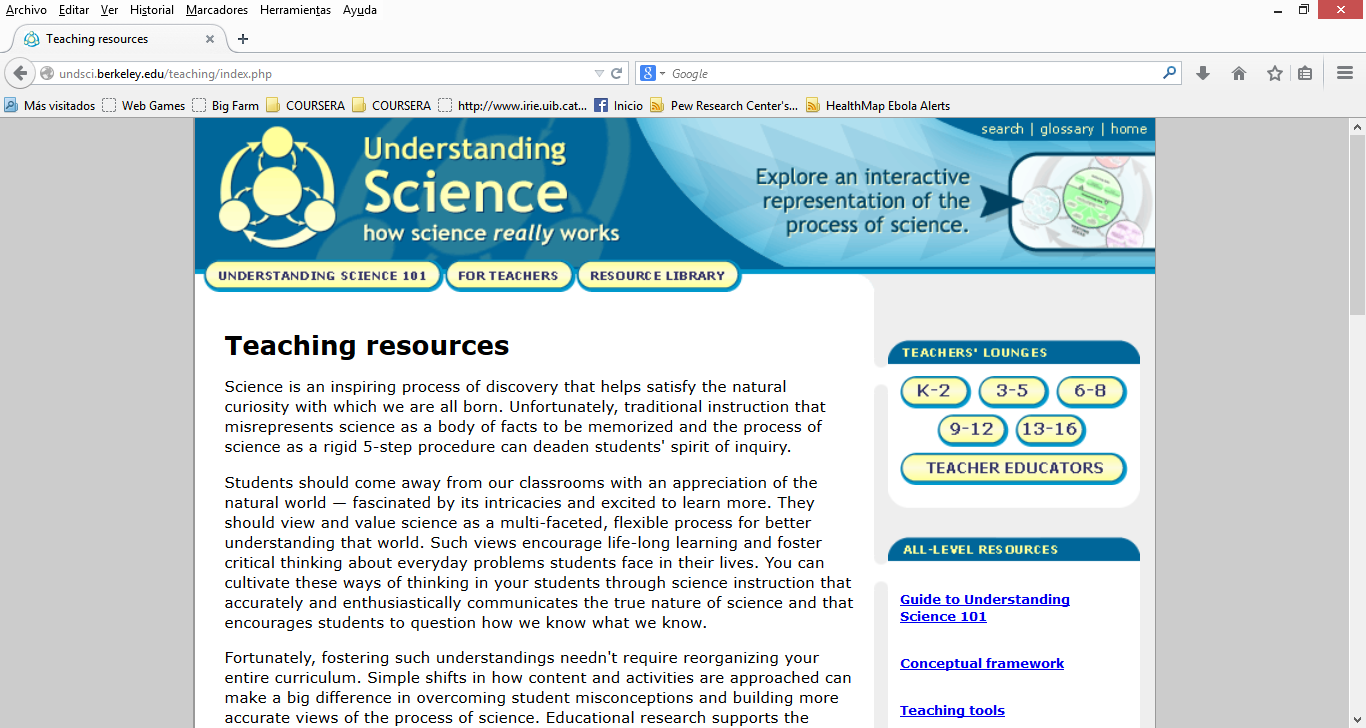 Objectius de l’ensenyamentde ciència a primària

Què és la ciència?


És coneixement sobre el món natural i el procés per obtenir aquest coneixement.

 Els científics fan i contesten preguntes. Una pregunta condueix a altres
Es basa en evidències

Noves evidències fan canviar el coneixement
Com treballa la ciència


Els científics observen, exploren, descobreixen i es comuniquen amb altres científics

Observen gràcies als sentits i a  diferents eines.

No tots els científics estan d’acord.  

Es cerca patrons generals en el que s’observa.
Beneficis que genera la ciència


Beneficis per a la societat, a través de la tecnologia. C-T-S.

Beneficis per la pròpia ciència perquè ajudi a resoldre nous problemes.
Evitar errors com:


Per a fer ciència just existeix el mètode científic.

La ciència està formada per una col·lecció de fets.

Els científics just usen la inducció i la deducció.

Just amb experimentació  és pot fer ciència.
Les ciències dures són més rigoroses que les blanes.

Els coneixements aportats científicament  són absoluts, no canvien.

Si els coneixements poden canviar no podem confiar en ells.
Gràcies a la ciència ja ho sabem tot del món natural.

Els científics són completament objectius